স্বাগতম
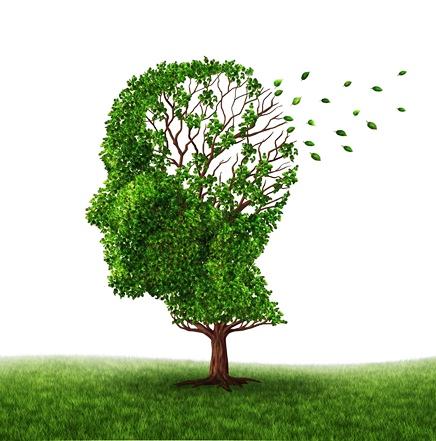 18/08/2019
Md. Abul Hasem, SKHS, Satkania. Chattogram.
1
[Speaker Notes: ।]
শিক্ষক পরিচিতি
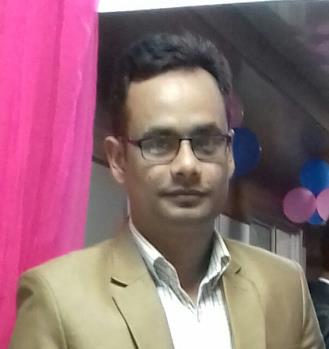 মোঃ আবুল হাশেম 
বিএসসি (অনার্স), এমএসসি (প্রাণিবিদ্যা)
সহকারী শিক্ষক
ছদাহা কেঁওচিয়া উচ্চ বিদ্যালয়
সাতকানিয়া, চট্রগ্রাম।
ইনডেক্স নং- ১১৪৪৯৩৯
ই-মেইলঃ m.a.hasem7181@gmail.com
মোবাইল নং- ০১৭১৭-৫৩৮৩১০
18/08/2019
Md. Abul Hasem, SKHS, Satkania. Chattogram.
2
পরিচিতি
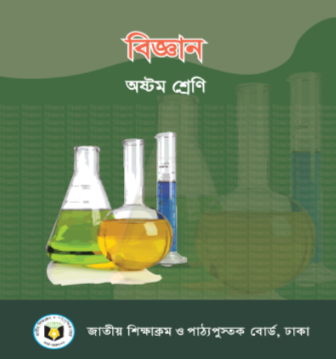 শ্রেণি: অষ্টম
  বিষয়: বিজ্ঞান
অধ্যায়: 5ম
18/08/2019
Md. Abul Hasem, SKHS, Satkania. Chattogram.
3
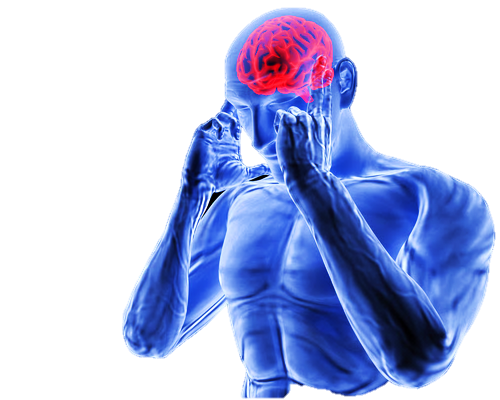 18/08/2019
Md. Abul Hasem, SKHS, Satkania. Chattogram.
4
মস্তিষ্ক
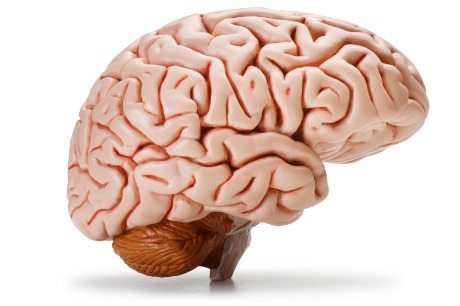 18/08/2019
Md. Abul Hasem, SKHS, Satkania. Chattogram.
5
শিখনফল:
এই পাঠ শেষে শিক্ষার্থীরা---
1.মানুষের মস্তিস্কের অবস্থান চিহ্নিত করতে পারবে
২. মানুষের মস্তিস্কের প্রধান অংশসমূহের গঠন ব্যাখ্যা করতে পারবে
৩. মানুষের মস্তিস্কের কাজ ব্যাখ্যা করতে পারবে
৪. মানুষের মস্তিস্কের বিভিন্ন অংশের চিহ্নিত চিত্র অংকন  করতে পারবে ।
18/08/2019
Md. Abul Hasem, SKHS, Satkania. Chattogram.
6
চিত্রে মস্তিস্ক কী দিয়ে আবৃত দেখতে পাচ্ছ ?
পর্দাটি কয়স্তর বিশিষ্ট ?
পর্দাটির নাম কী ?
এবার বলো মস্তিস্কের অবস্থান কোথায় ?
চিত্র ক এর অংগটি চিত্র খ এর কোথায় অবস্থিত ?
চিত্র ক ও চিত্র খ তে কী দেখতে পাচ্ছ?
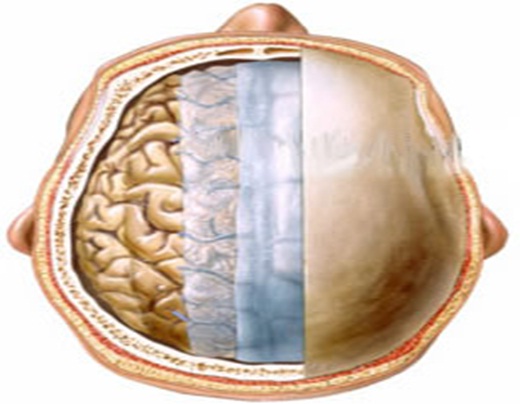 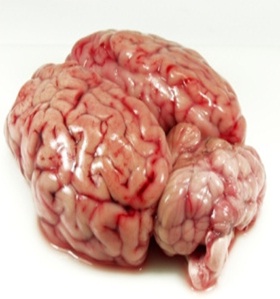 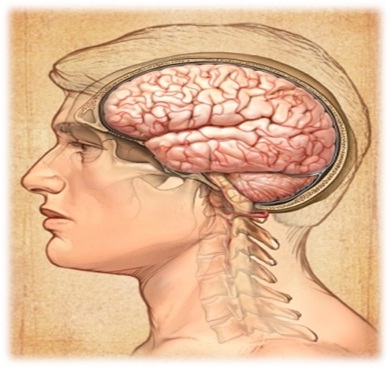 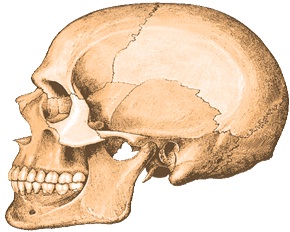 চিত্র :খ
চিত্র :ক
করোটির মধ্যে
মেনিনজেস
18/08/2019
Md. Abul Hasem, SKHS, Satkania. Chattogram.
7
চিহ্নিত অংশটির  নাম বলতে পারবে?
মস্তিস্কের কয়টি অংশ দেখতে পেলে  ?
চিত্রটি ভালভাবে লক্ষ কর :
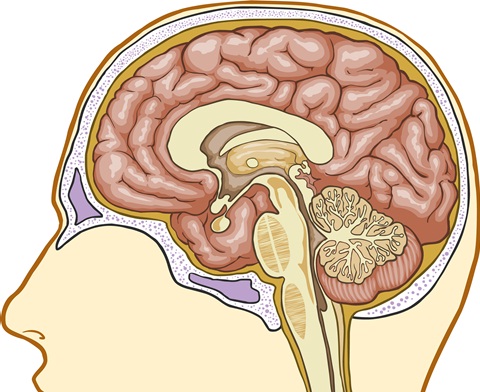 গুরুমস্তিস্ক
মধ্যমস্তিস্ক
লঘুমস্তিস্ক
18/08/2019
Md. Abul Hasem, SKHS, Satkania. Chattogram.
8
একক কাজ
সময়: 5মি.
চিত্রটি এঁকে ফাঁকা স্থানে  মস্তিস্কের প্রধান অংশগুলোর অবস্থান দেখাও ?
মস্তিস্কের প্রধান অংশগুলো কয়টি ও কী কী  ?
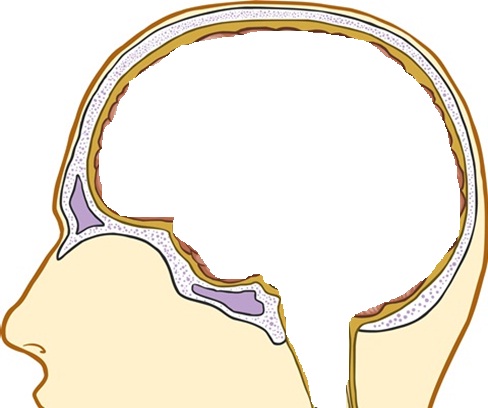 18/08/2019
Md. Abul Hasem, SKHS, Satkania. Chattogram.
9
এ খন্ডগুলোর নাম কী ?
গুরুমস্তিস্কের চিহ্নিত অংশটি কোন স্তরের ?
মস্তিস্কের কোন অংশটি সবচেয়ে বড় মনে হচ্ছে ?
গুরুমস্তিস্কের উপরিভাগ কেমন ও কী বর্ণের ?
গুরুমস্তিস্ক কয়টি খন্ডে বিভক্ত ?
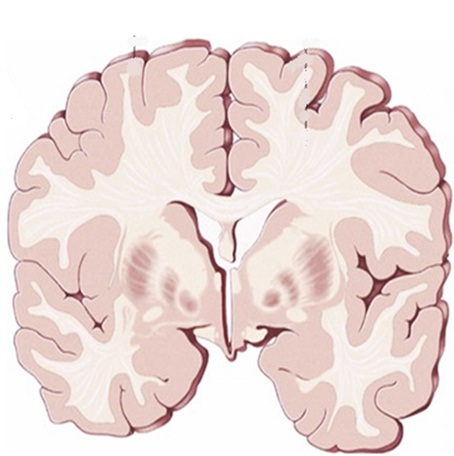 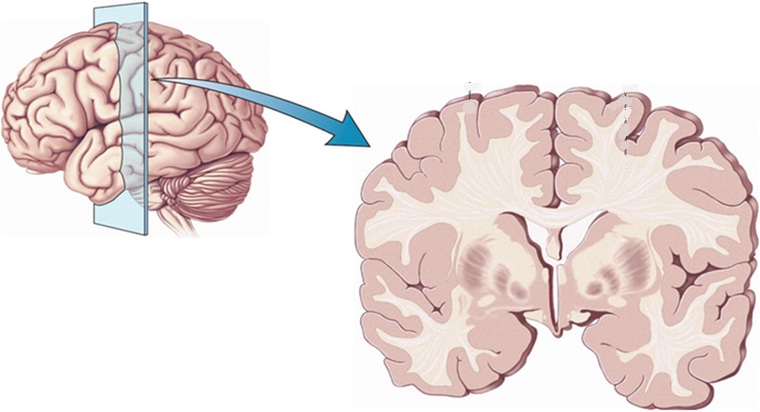 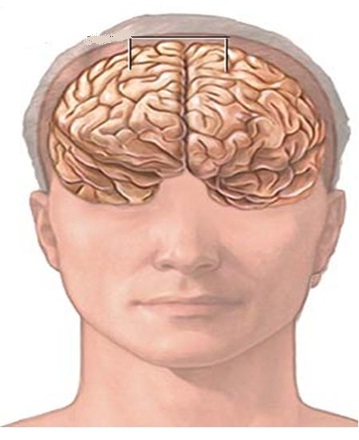 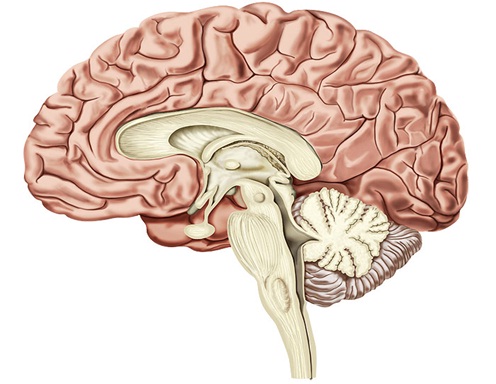 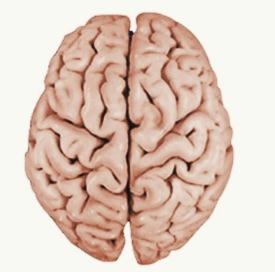 গ্রেম্যাটার
গুরুমস্তিস্ক
ডান ও বাম সেরিব্রাল হেমিস্ফিয়ার
ঢেউ তোলা ও ধুসর
অন্তঃস্তর
18/08/2019
Md. Abul Hasem, SKHS, Satkania. Chattogram.
10
অন্তঃস্তরে কী থাকে ?
এই স্নায়ুতন্তুর রঙ কী ?
এজন্য মস্তিস্কের ভিতরের স্তরের নাম ?
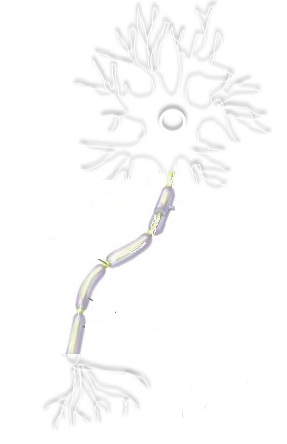 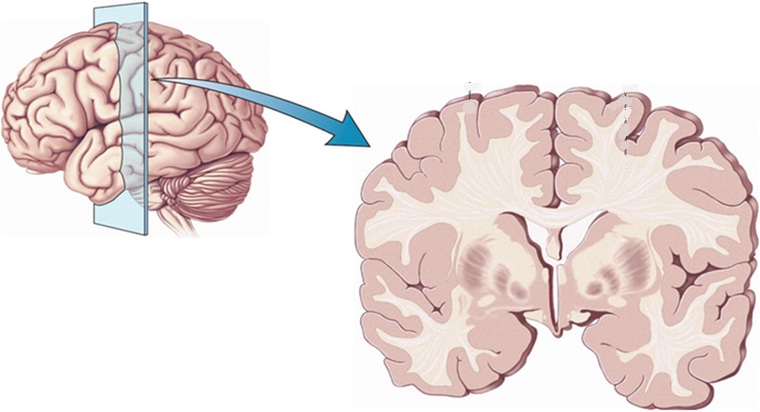 হোয়াইট ম্যাটার
স্নায়ুতন্তু /অ্যাক্সন
সাদা
18/08/2019
Md. Abul Hasem, SKHS, Satkania. Chattogram.
11
চিত্র দেখে বল ও লিখ গুরুমস্তিস্কের কাজ কী কী ?
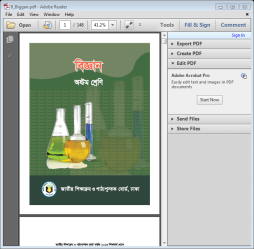 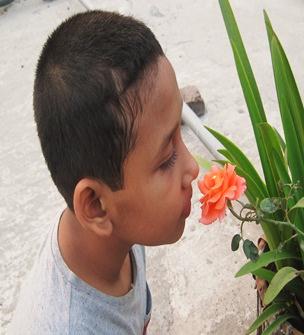 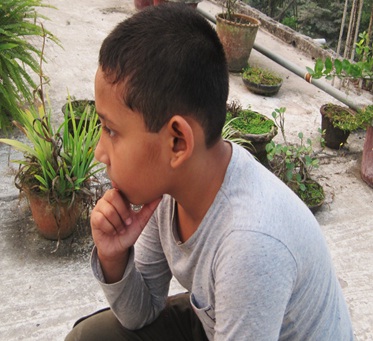 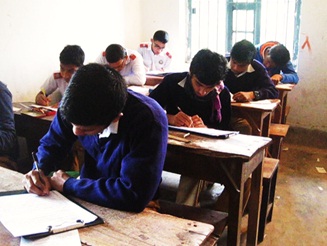 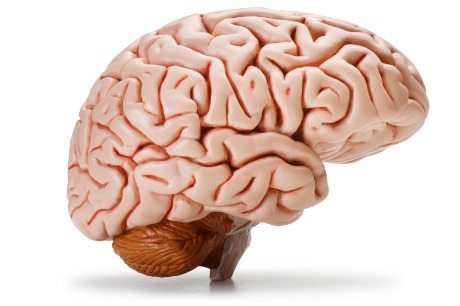 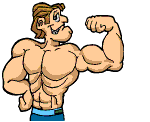 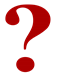 18/08/2019
Md. Abul Hasem, SKHS, Satkania. Chattogram.
12
মধ্যমস্তিকের অবস্থান কোথায় ?
চিহ্নিত অংশটির নাম কী  ?
মধ্যমস্তিস্কের কাজ
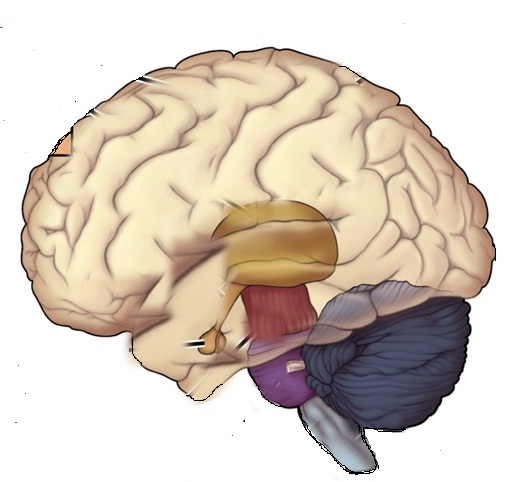 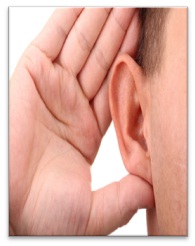 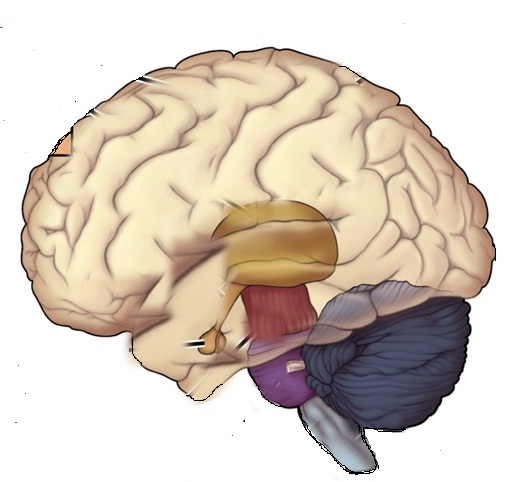 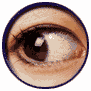 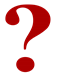 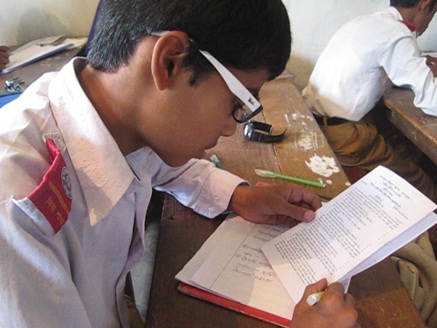 মধ্যমস্তিস্ক
গুরুমস্তিস্ক ও পনস এর মাঝখানে
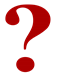 18/08/2019
Md. Abul Hasem, SKHS, Satkania. Chattogram.
13
লঘুমস্তিস্কের কাজ
অংশগুলো কী কী ?
লঘুমস্তিকের কয়টি অংশ ?
চিহ্নিত অংশটির নাম কী ?
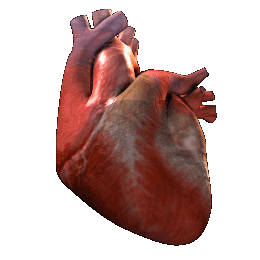 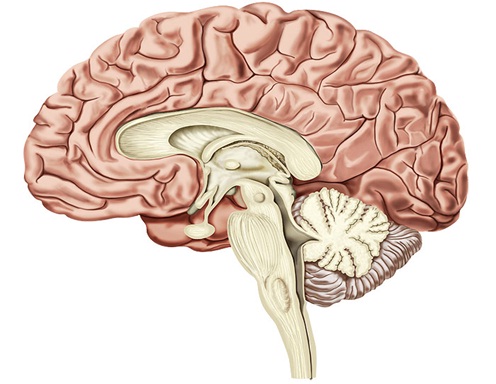 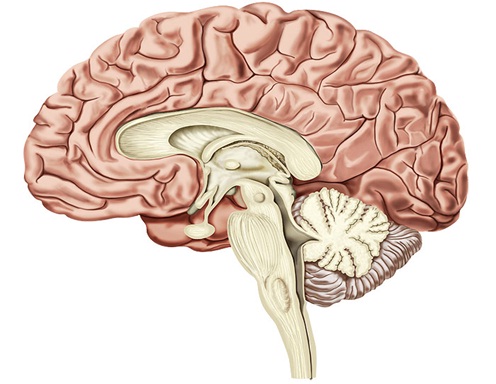 পনস
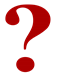 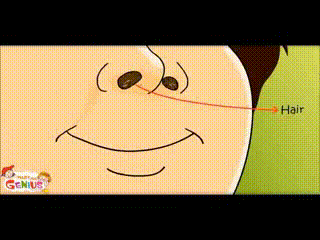 সেরিবেলাম
মেডুলা
পশ্চাৎ/ লঘুমস্তিস্ক
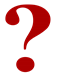 18/08/2019
Md. Abul Hasem, SKHS, Satkania. Chattogram.
14
মস্তিস্ক আঁকার  চেষ্টা করি
18/08/2019
Md. Abul Hasem, SKHS, Satkania. Chattogram.
15
দলগত কাজ
সময় : ৮ মি:
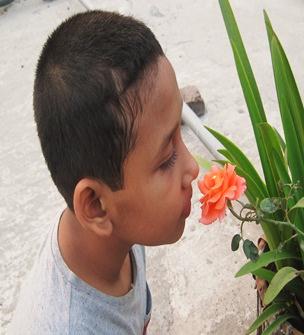 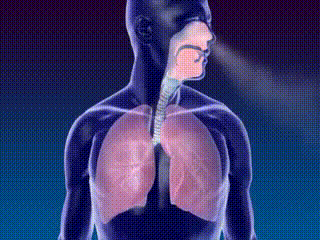 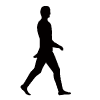 মস্তিস্কের চার্ট তৈরি কর এবং উদ্দিপকে উল্লেখিত কার্যকলাপগুলো মস্তিকের যে যে অংশে ঘটে তা বিভিন্ন রঙ দিয়ে চিহ্নিত করে অংশগুলোর কাজ লিখ ?
18/08/2019
Md. Abul Hasem, SKHS, Satkania. Chattogram.
16
মূল্যায়ন
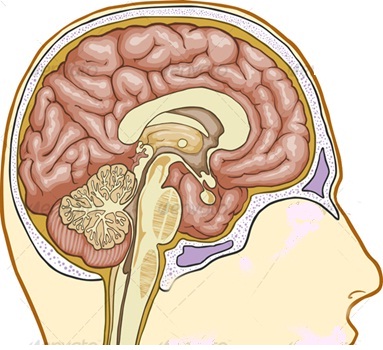 C
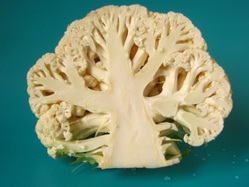 A
B
D
৩. A চিহ্নিত  অংশটি ---?
১ . উপরের চিত্রের চিহ্নিত কোন অংশটির  কাজ  ঘ্রাণ নেয়া ?
2. B চিহ্নিত  অংশটির নাম কী ?
I .গুরুমস্তিস্ক ও পনস  এর মাঝে
II .লঘুমস্তিস্ক
III .দৃষ্টি ও শ্রবণশক্তির সাথে সম্পর্ক যুক্ত
খ .B অংশটির
ক .A অংশটির
কোনটি সঠিক ?
ক .পনস
খ .মেডুলা
ঘ .D অংশটির
গ .C অংশটির
ঘ .সেরিবেলাম
গ .থ্যালামাস
ক .I
খ .II
গ .I ও II
ঘ .I ও III
18/08/2019
Md. Abul Hasem, SKHS, Satkania. Chattogram.
17
বাড়ির কাজ
স্মৃতি ,দৃষ্টিশক্তি ,খাদ্যগ্রহণ কার্যকলাপগুলো  নিয়ন্ত্রন করে মস্তিস্কের যে  যে অংশ তাদের তুলনামূলক অবস্থা ছক আকারে  লিখে আনবে ।
18/08/2019
Md. Abul Hasem, SKHS, Satkania. Chattogram.
18
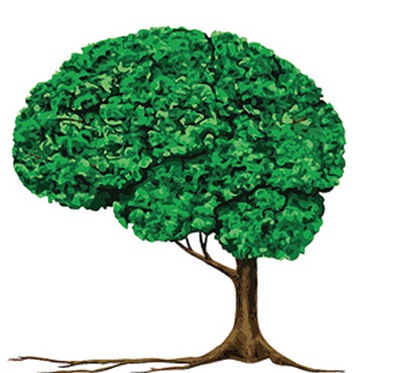 ধন্যবাদ
18/08/2019
Md. Abul Hasem, SKHS, Satkania. Chattogram.
19